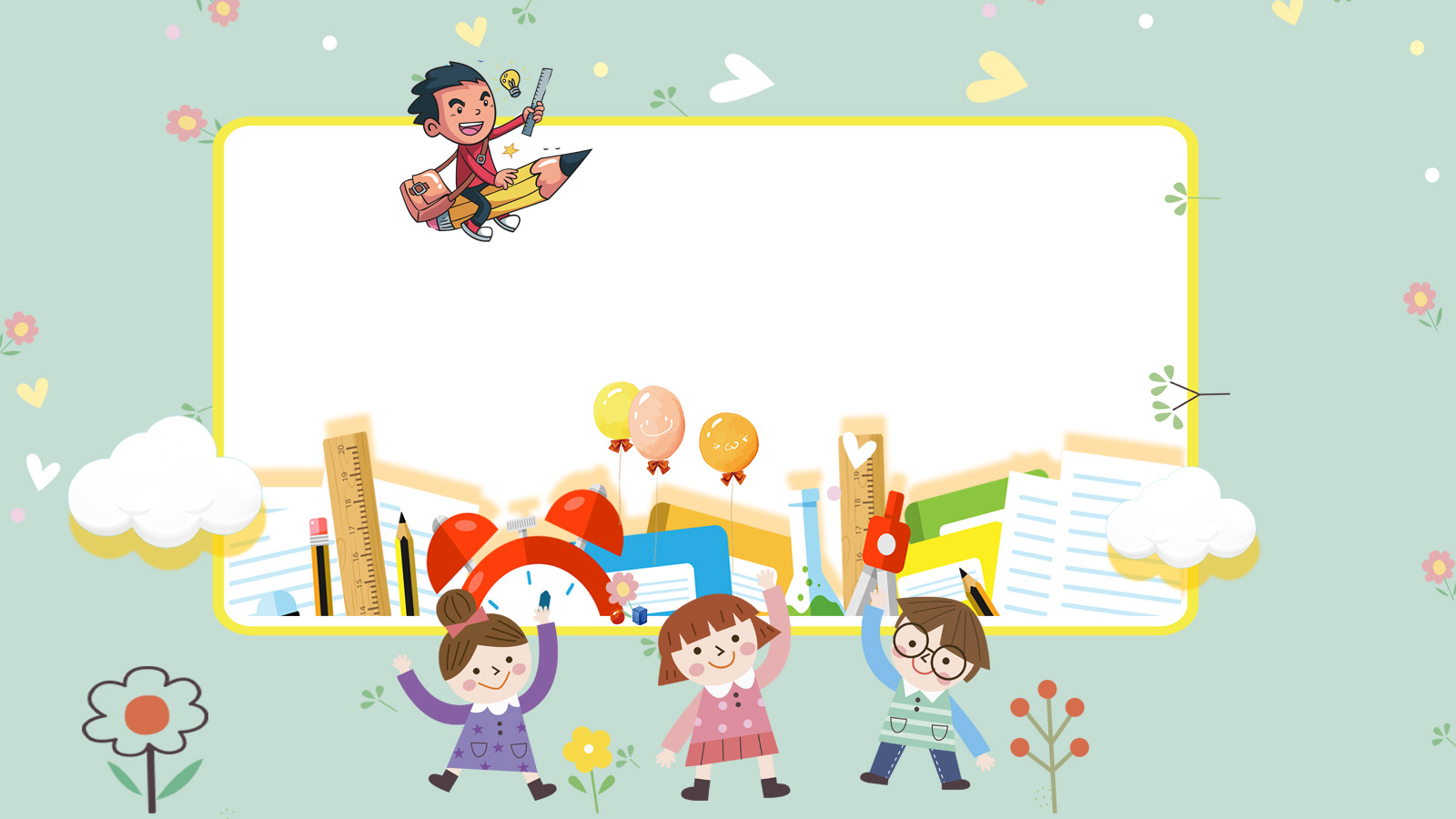 BÀI 12  
DANH SÁCH HỌC SINH
Mục tiêu
Thầy cô chèn mục tiêu
Thầy cô chèn mục tiêu
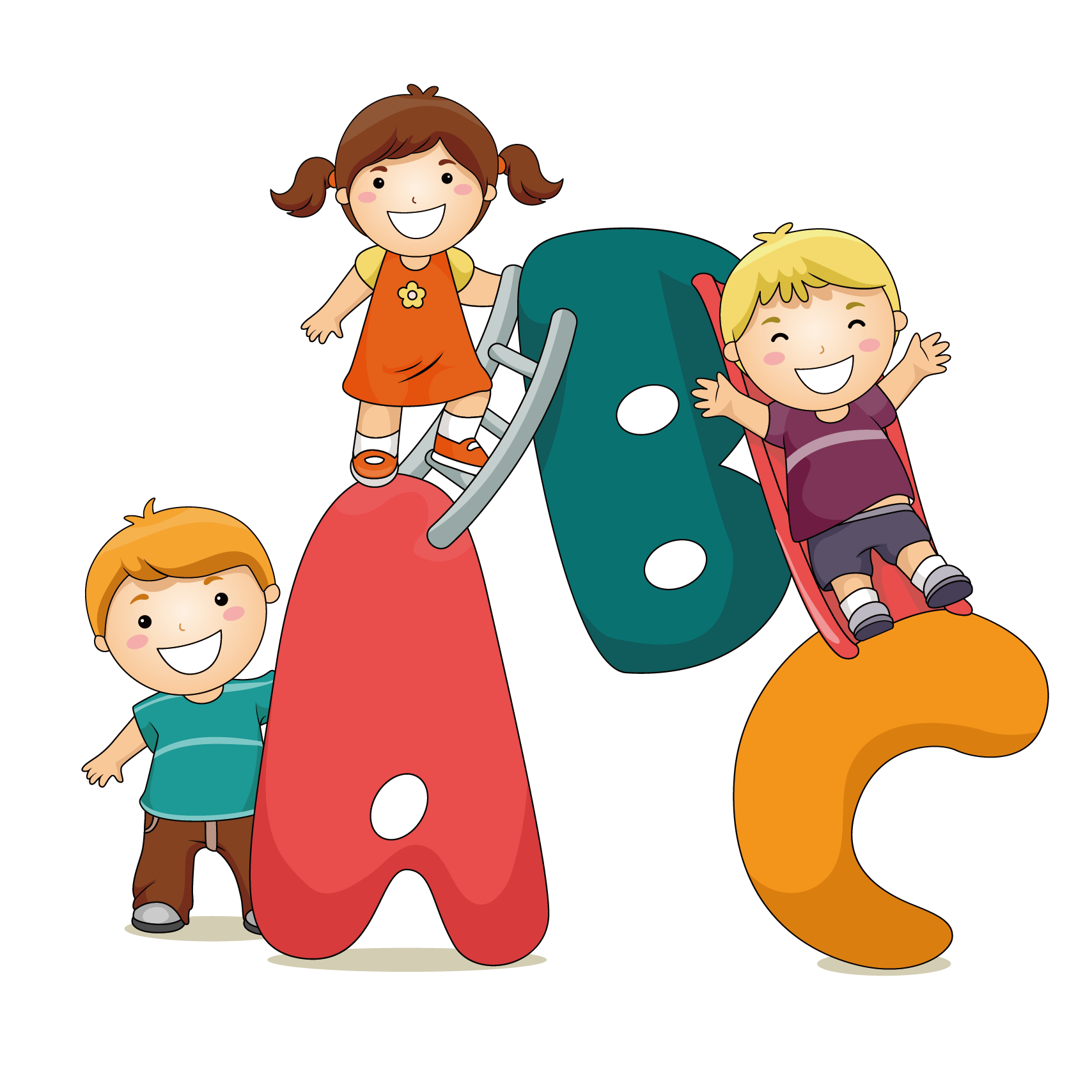 1
3
Thầy cô chèn mục tiêu
Thầy cô chèn mục tiêu
2
4
ĐỌC
Bài 12: DANH SÁCH HỌC SINH
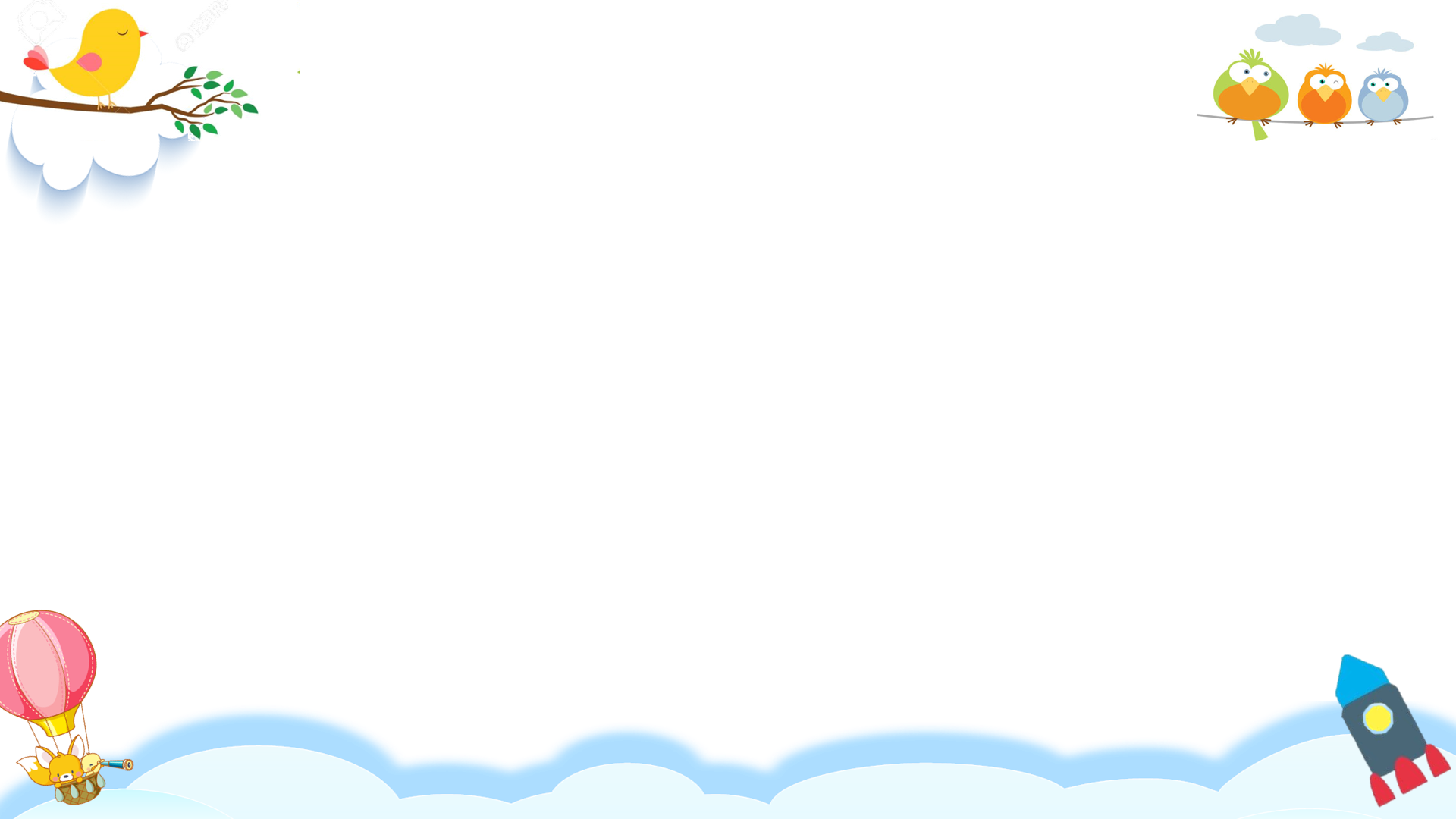 Hôm nay chúng tôi được đọc truyện tại lớp. Cô giáo cho chúng tôi đăng kí đọc truyện theo sở thích. Dưới đây là danh sách đăng kí của tổ tôi.
Danh sách học sinh tổ 2 lớp 2C đăng kí đọc truyện
Đọc từ trên xuống dưới.
Đọc từ trái sang phải.
Dựa vào danh sách đăng kí, cô chia lớp thành ba nhóm, mỗi nhóm đọc một truyện. Chúng tôi đọc cho nhau nghe, rồi cùng nhau trao đổi về các nhân vật trong truyện mà nhóm đã chọn.
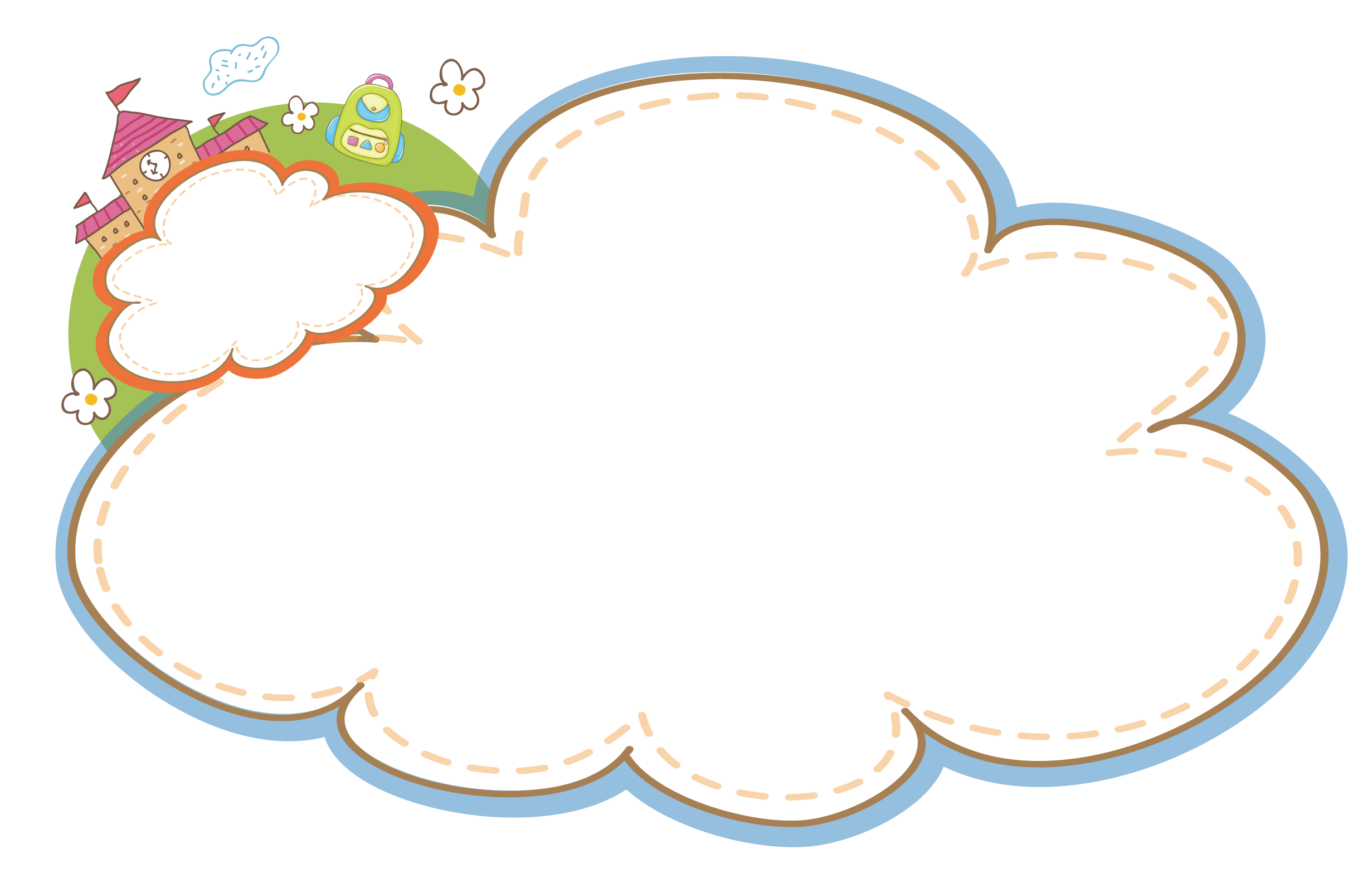 Luyện đọc nhóm
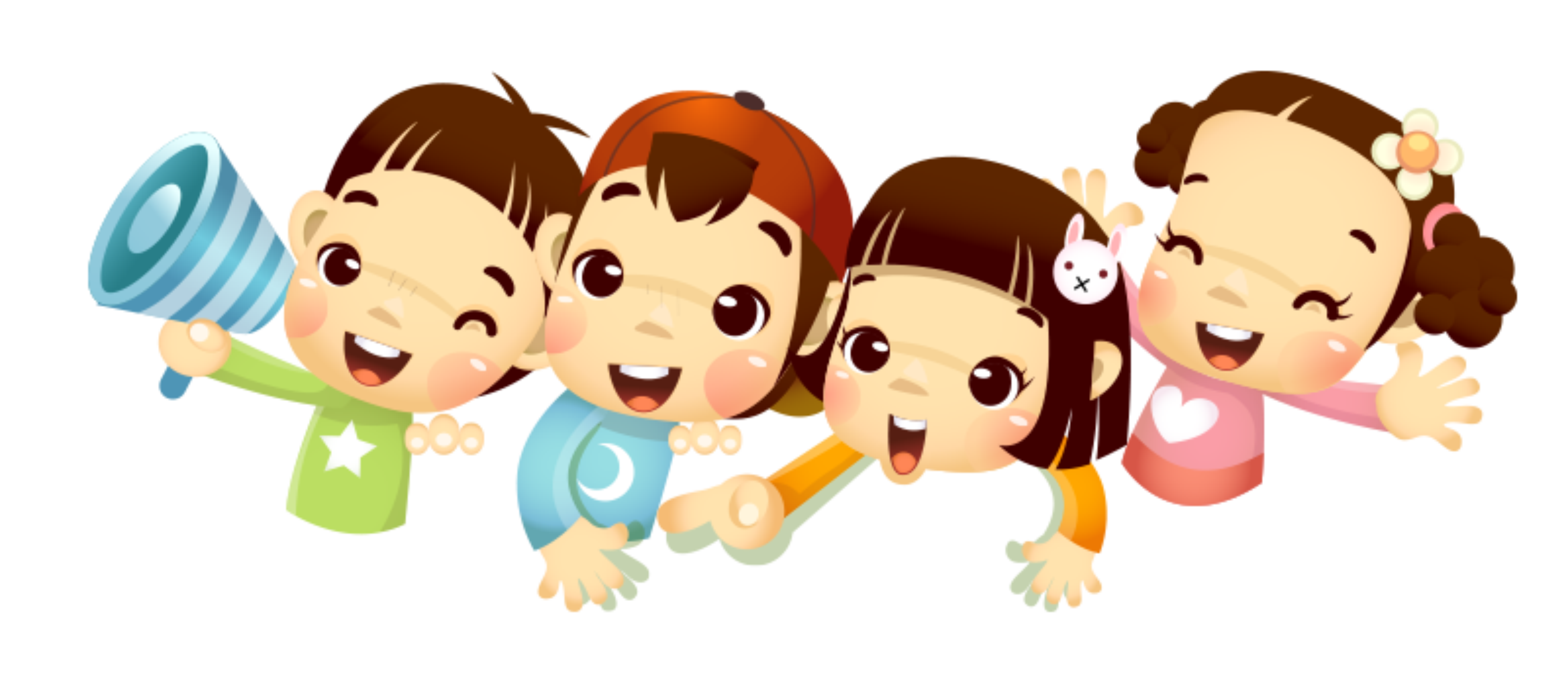 TRẢ LỜI CÂU HỎI
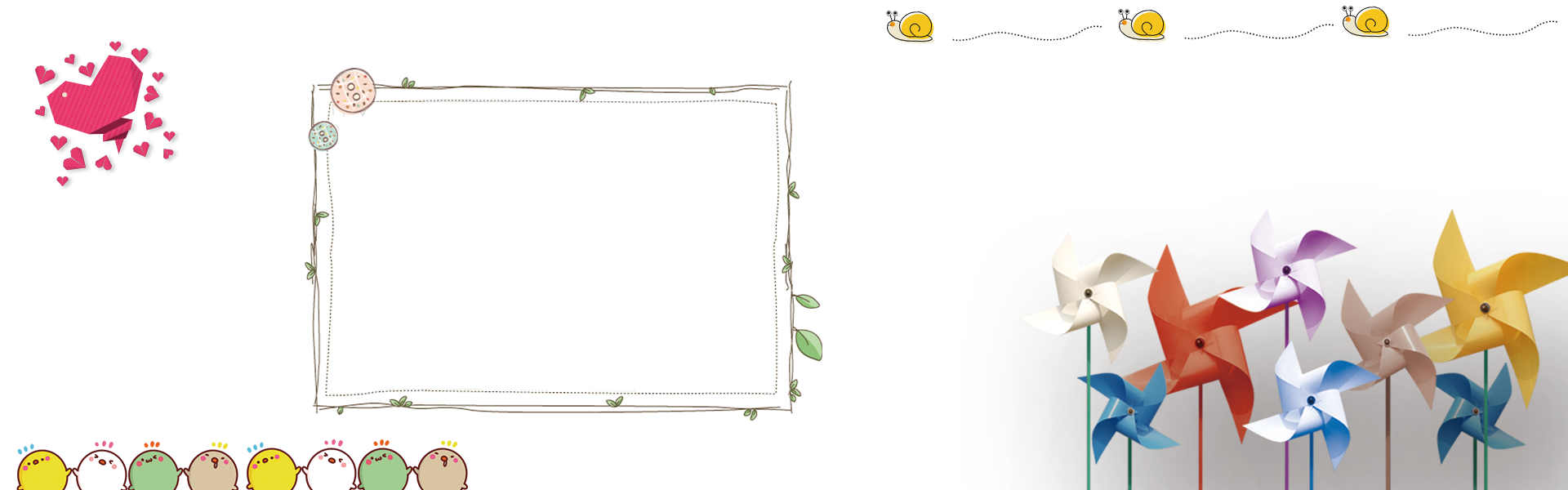 1. Trong bản danh sách, tổ 2 lớp 2C có bao nhiêu bạn ?
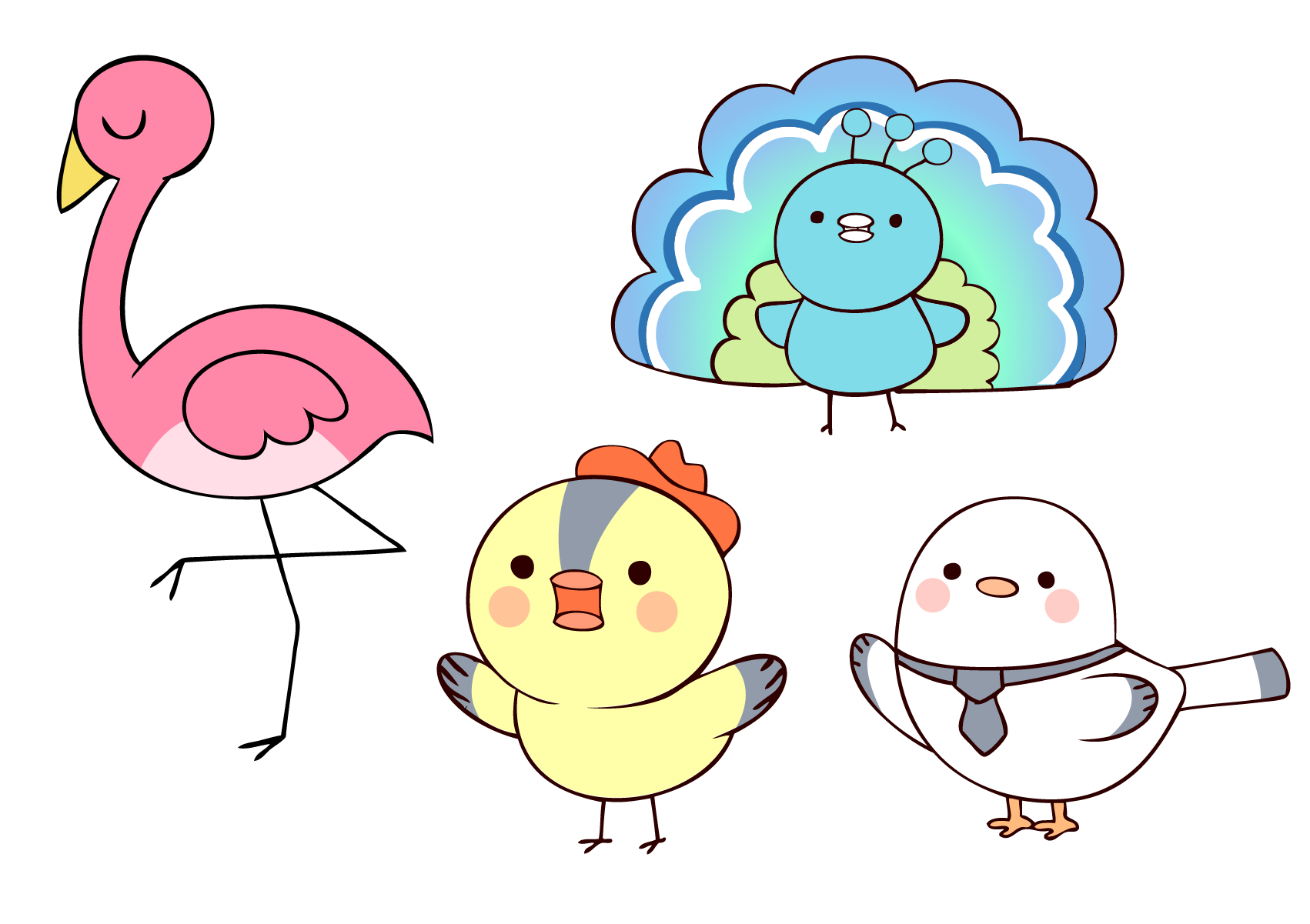 Tổ 2 lớp 2C có 8 bạn.
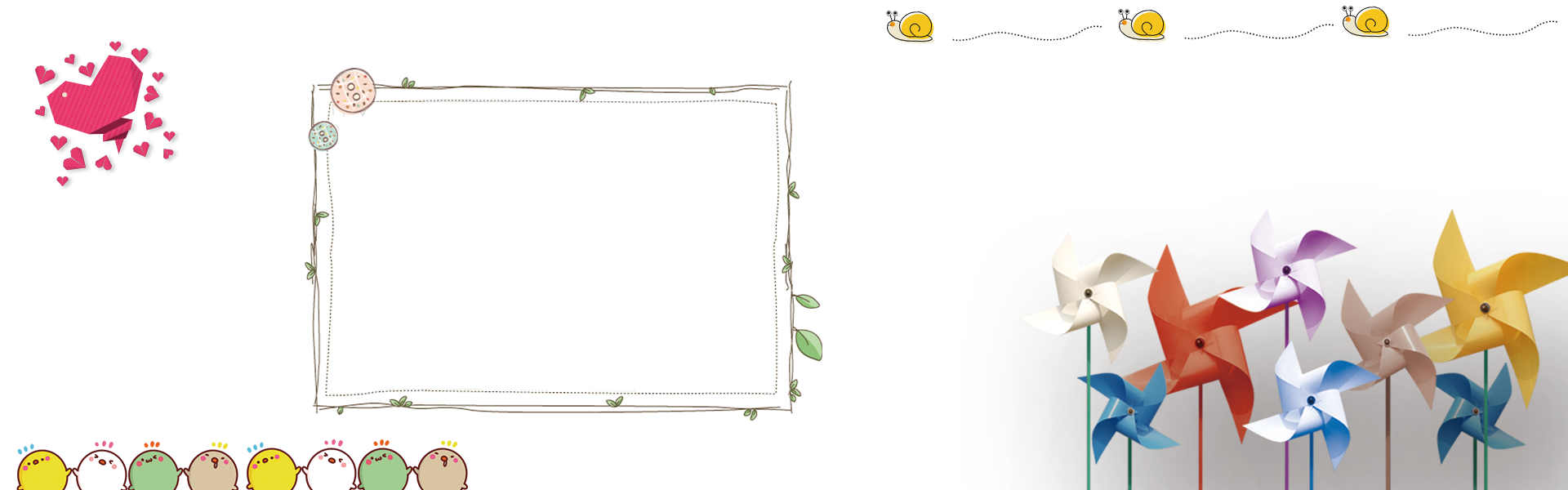 2. Bạn đứng ở vị trí thứ 6 tên là gì, đăng kí đọc truyện nào ?
- Bạn ở vị trí thứ 6 tên là: 
Lê Thị Cúc
Đăng kí đọc truyện 
“Ngày khai trường”
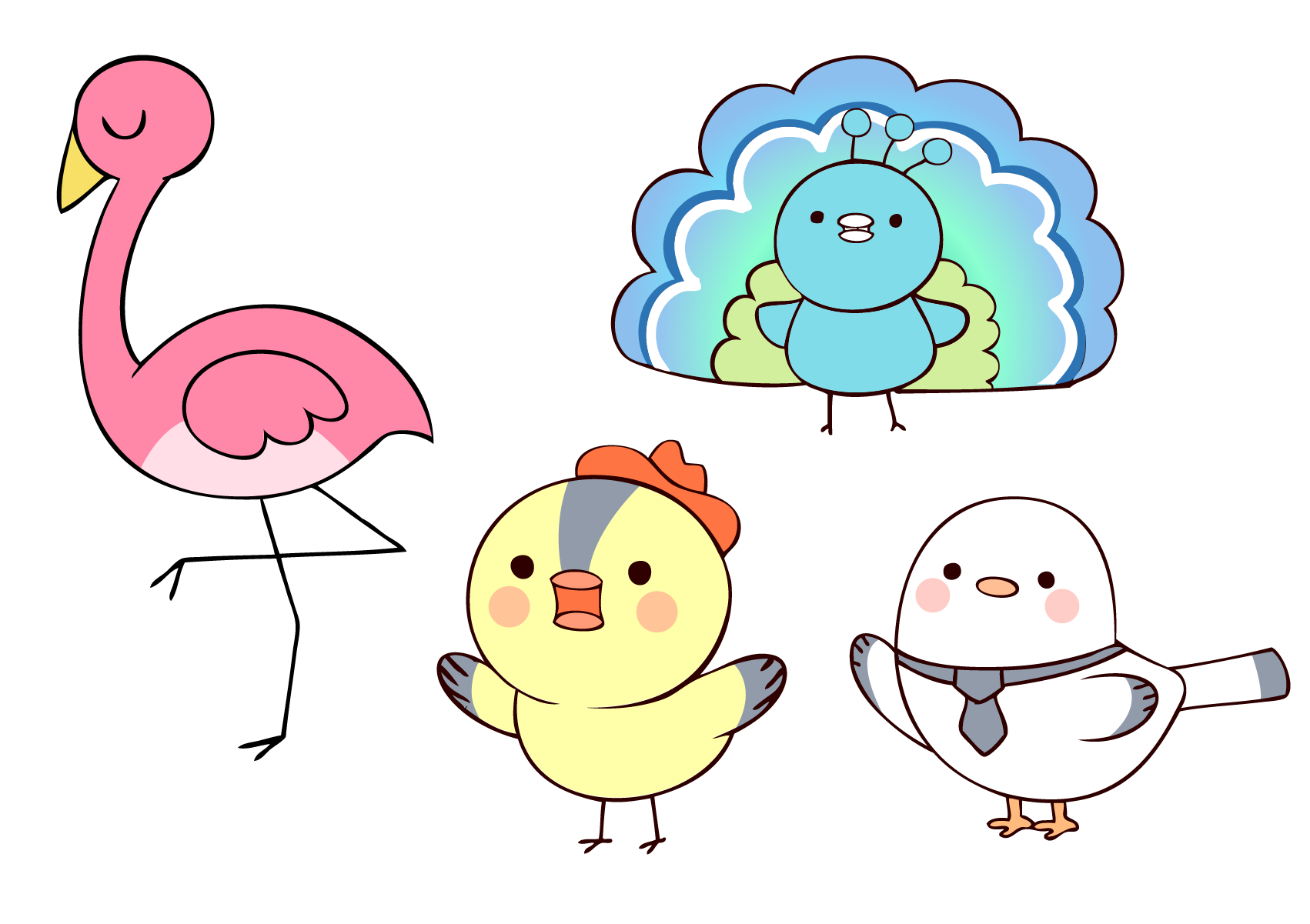 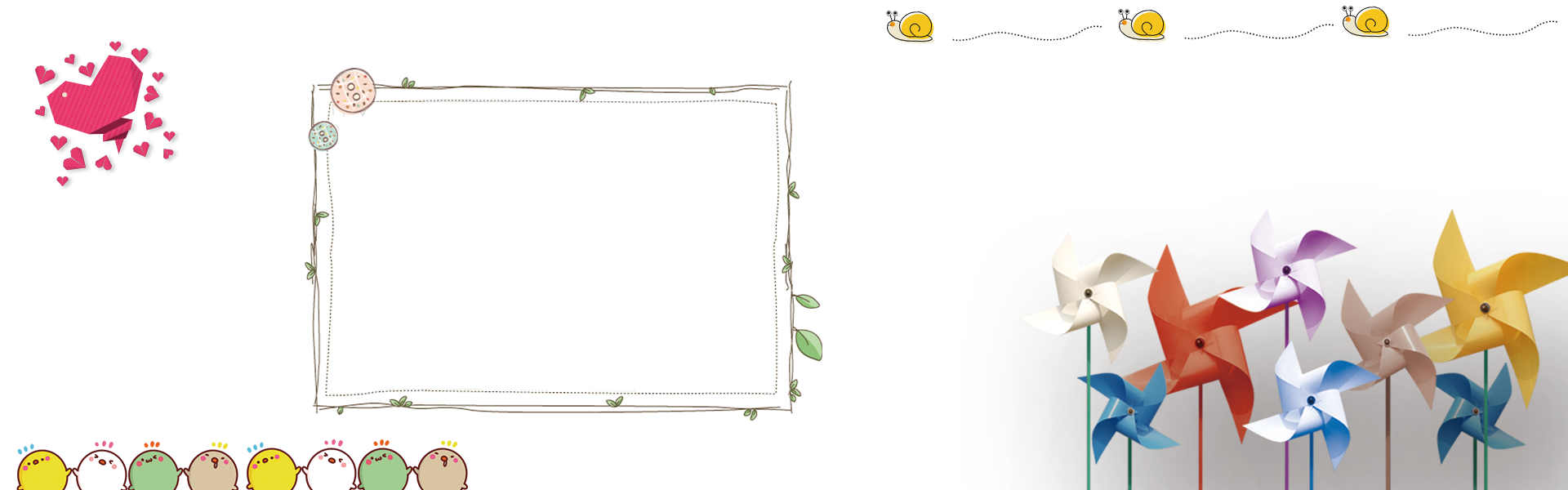 3. Những bạn nào đăng kí đọc cùng truyện với bạn ở vị trí thứ 6?
- Bạn ở vị trí thứ 1 tên là: 
Trần Trường An
Bạn ở vị trí thứ 4 tên là:
Đỗ Duy Bắc
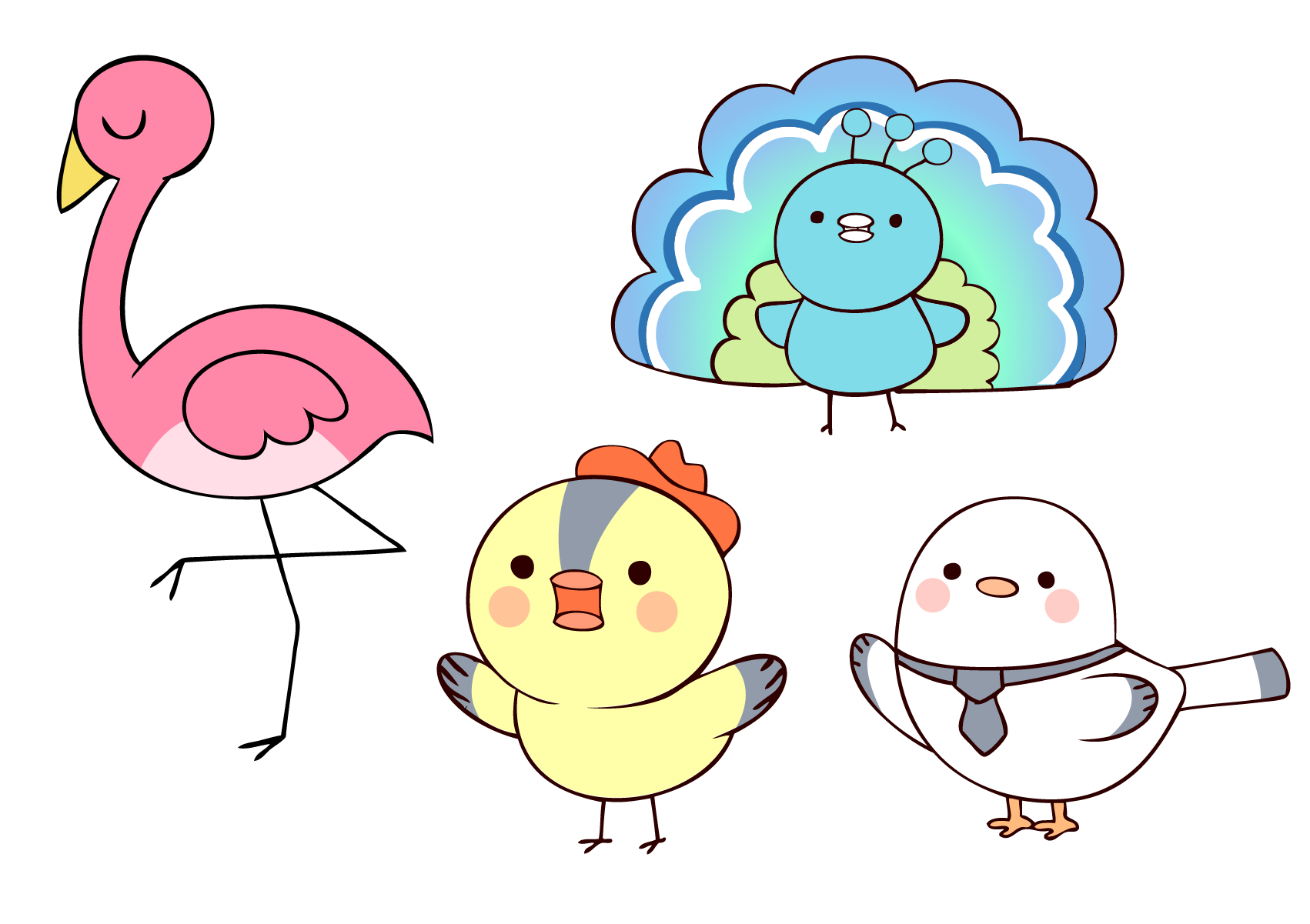 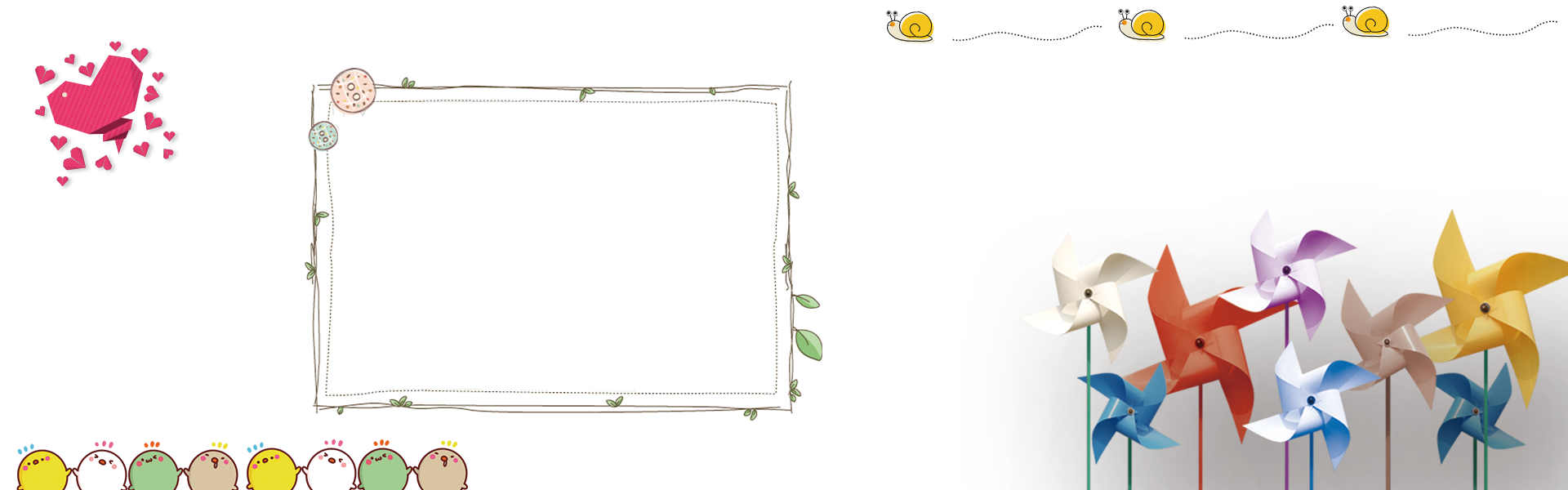 4. Bản danh sách có tác dụng gì?
a. Nhìn vào danh sách, biết số lượng học sinh.
b. Theo bảng chữ cái, dễ tìm tên người trong danh sách.
c. Biết được thông tin của từng người
 (VD: tên truyện đăng kí đọc)
d. Giúp học thuộc bảng chữ cái nhanh nhất.
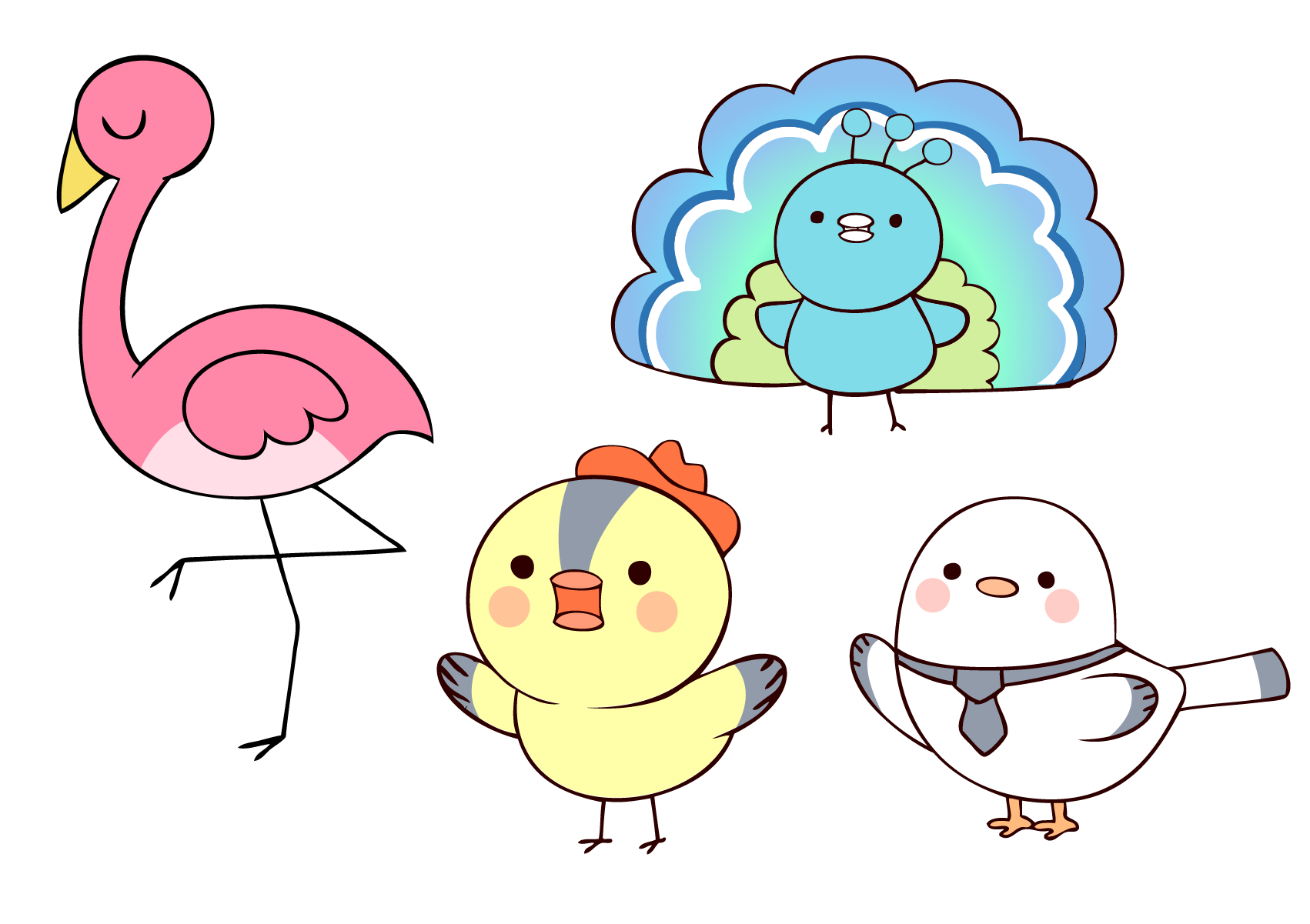 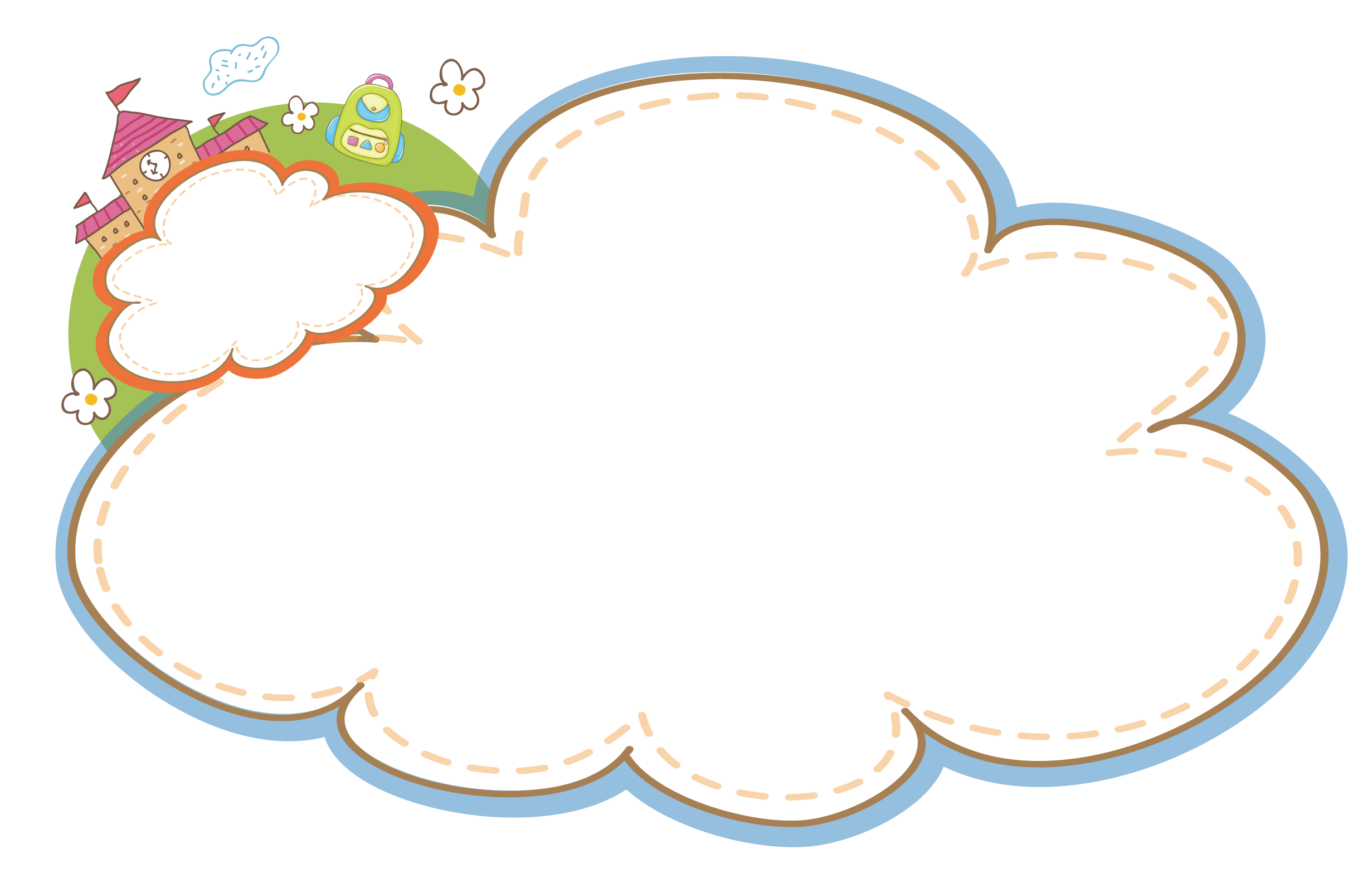 Luyện đọc lại
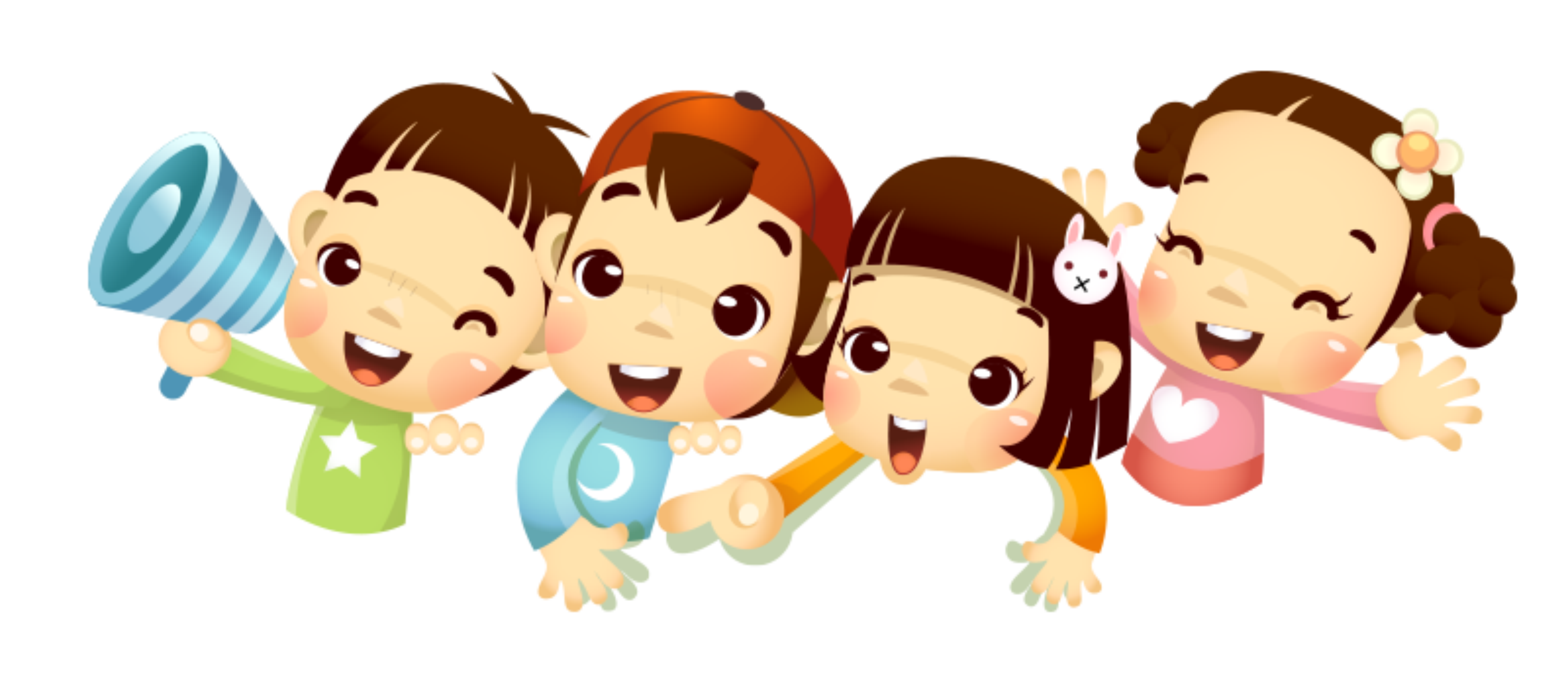 LUYỆN TẬP THEO VĂN BẢN ĐỌC
Danh sách học sinh tổ 2 lớp 2C đăng kí đọc truyện
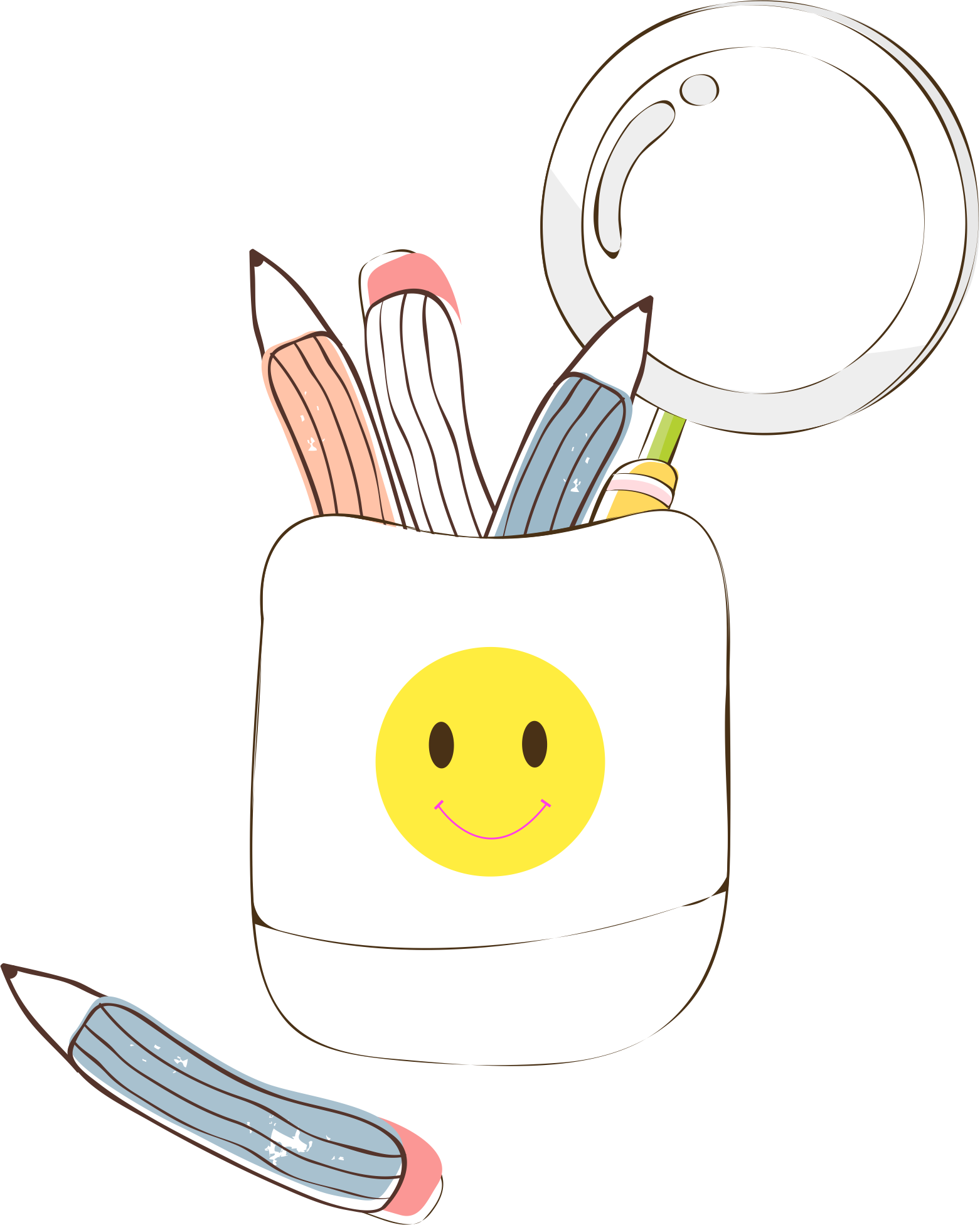 Tên học sinh trong danh sách được sắp xếp như thế nào ?
 	- Sắp xếp theo thứ tự bảng chữ cái.
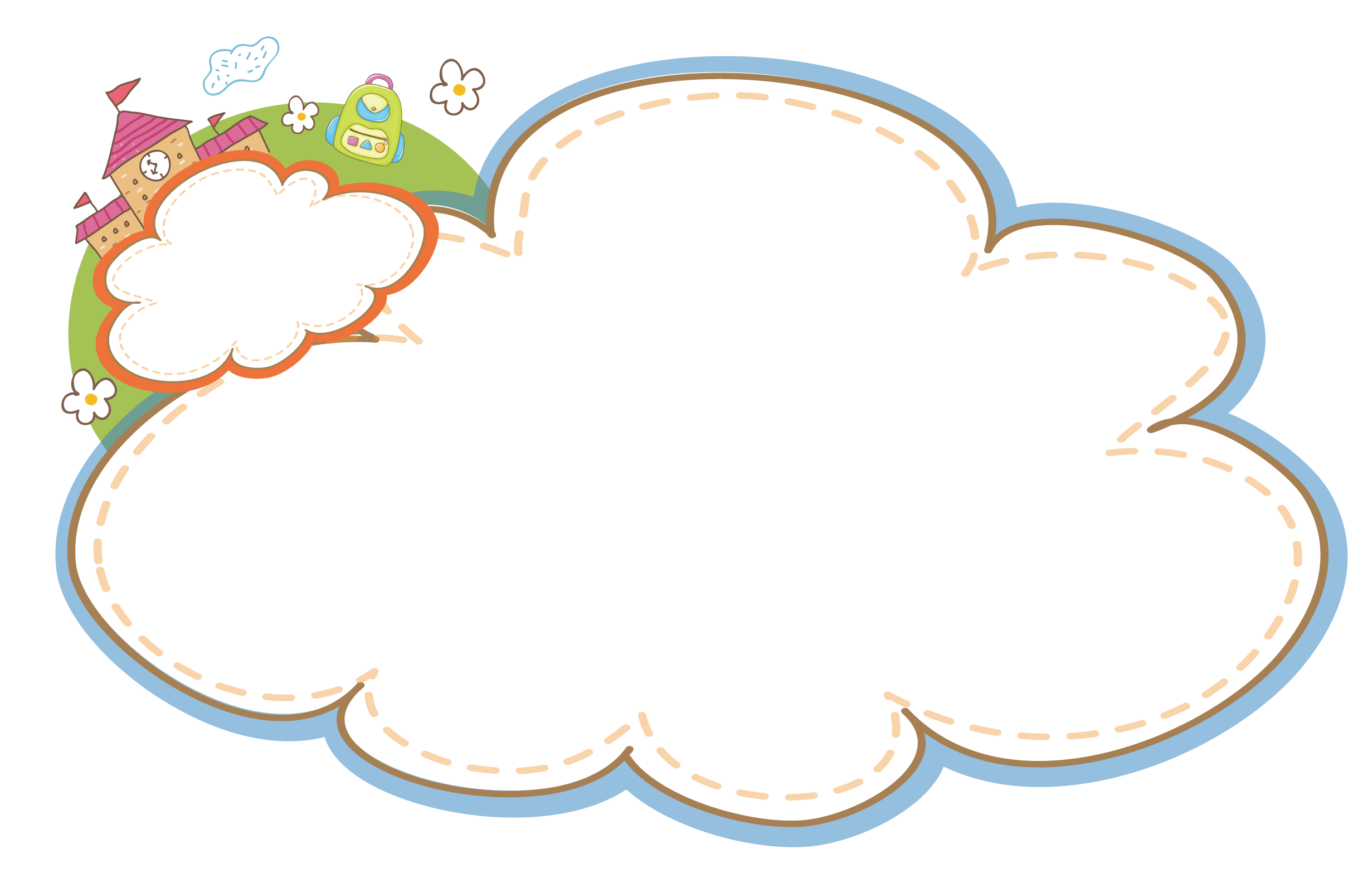 Học thuộc
 bảng chữ cái
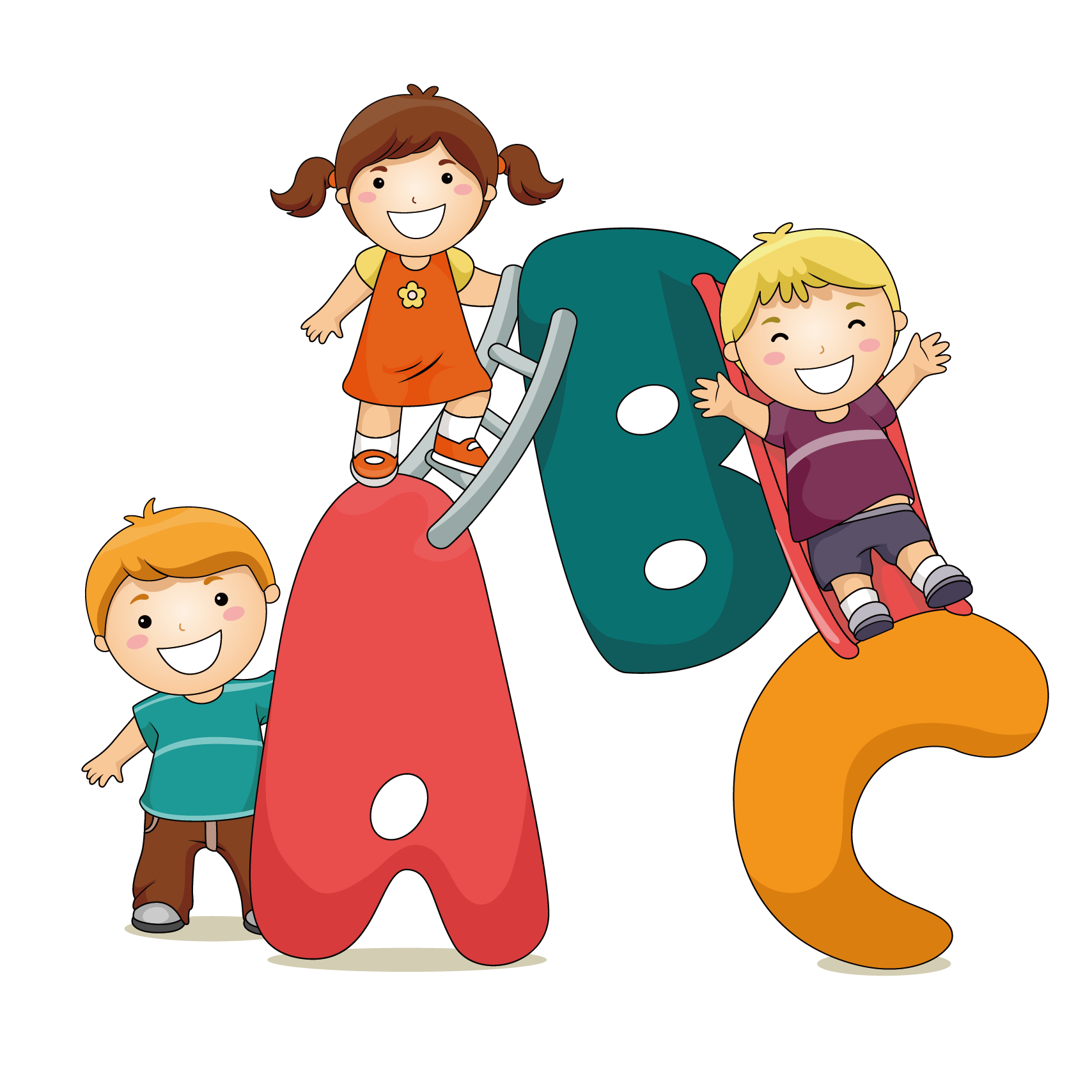 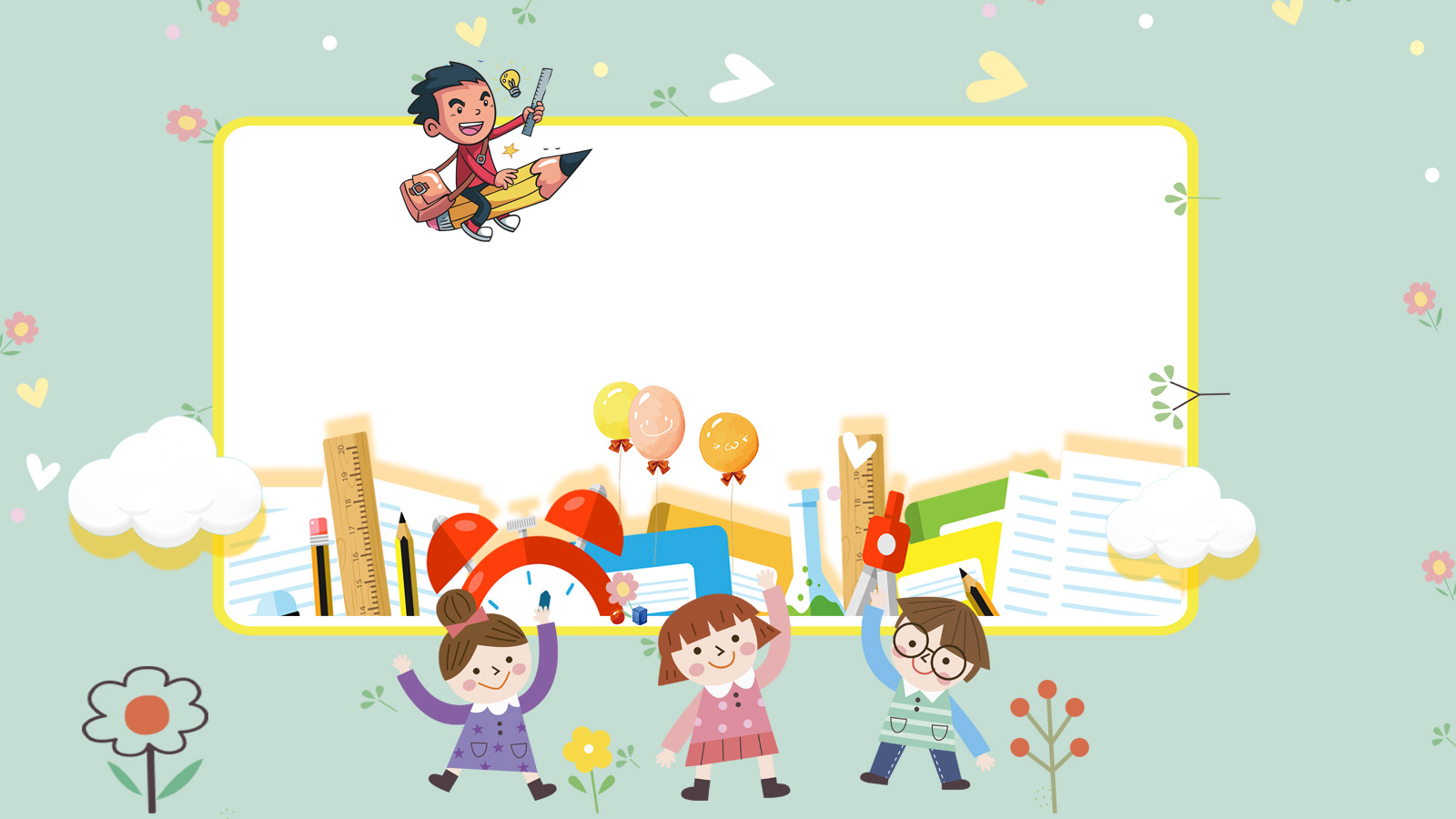 THANK YOU!